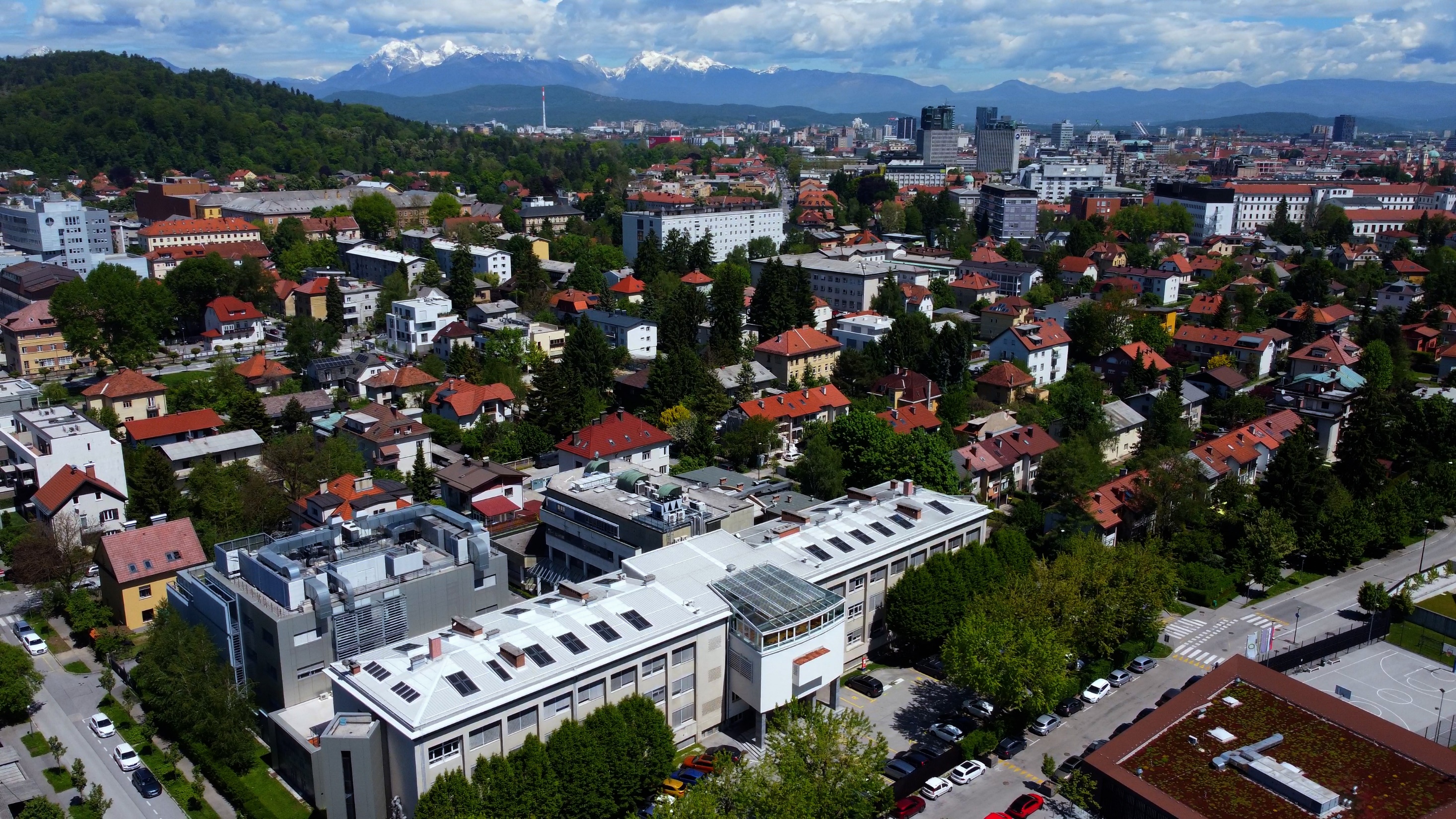 Infrastrukturni center za razvoj, demonstracije in usposabljanje za brezogljične tehnologije (Center DUBT)
Razvoj brezogljičnih tehnologij v Evropi
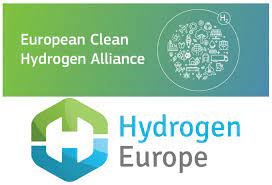 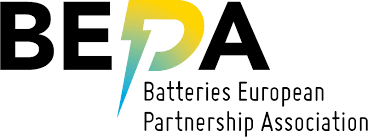 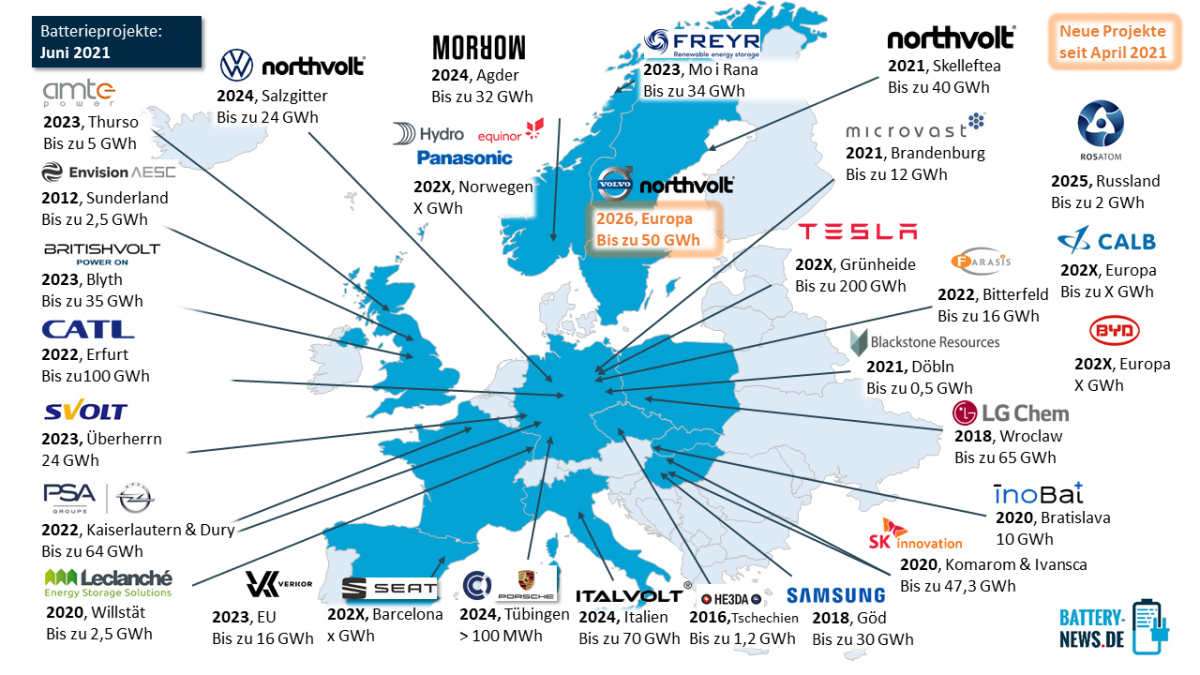 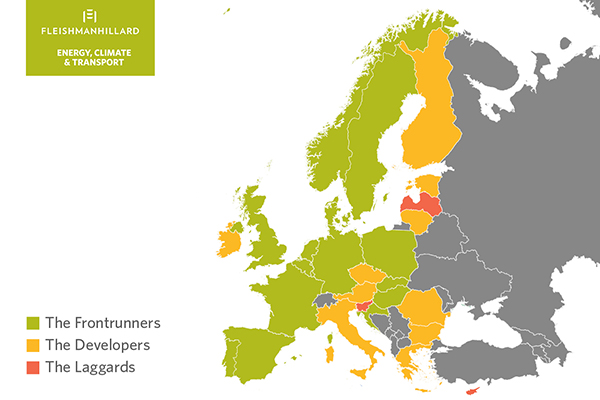 O projektu “Center DUBT”
Trajanje projekta: do 06/2026
Vrednost projekta: 32.559.359,53 EUR

Financiranje: Sklad za pravični prehod premogovniških regij, integralna sredstva, lastna sredstva Kemijskega inštituta	
Kazalniki:
Center DUBT
Cilji centra DUBT:
Izboljšanje naložb v regiji ter komplementarnosti regije z mednarodnimi iniciativami
Razvoju naprednih materialov za brezogljične tehnologije na višji TRL,
Razvoj storitev in tehnologij na področju brezogljičnih tehnologij,
Višja inovacijska raven regije,
Implementacija brezogljičnih tehnologij v regiji in širši okolici
Prispevek na področju gospodarstva- prenos znanja, rasti in razvoja industrije in MSP-jev v regiji in širše,
Napredek na področju človeških virov regije, zlasti v smislu krepitve raziskovalnega potenciala raziskovalcev ter njihovih razvojnih kompetenc in inovacijskih potencialov,
Ozaveščanje javnosti in podpora odločevalcem.
Priložnosti za regijo, ki jih omogoča Center DUBT
Prvi javni raziskovalni zavod v Zasavju
Raziskave in razvoj, pilotni poskusi, inovacijski pristopi, souporaba opreme
Izobraževanje in usposabljanja za brezogljične tehnologije
Podpora načrtovanju in dimenzioniranju preskusne in procesne opreme
Izmenjava kadra z industrijo
Odcepljena podjetja 
Prijave evropskih in nacionalnih projektov
Pomoč zaščiti intelektualne lastnine.
Center DUBT
Raziskave DUBT centra bodo usmerjene na področje brezogljičnih tehnologij, ki so dolgoročno pomembne tako za Slovenijo kot Evropo in bodo pomembno prispevale k zelenemu prehodu ter tako tudi v boju proti globalnemu segrevanju. 



LOKACIJA:
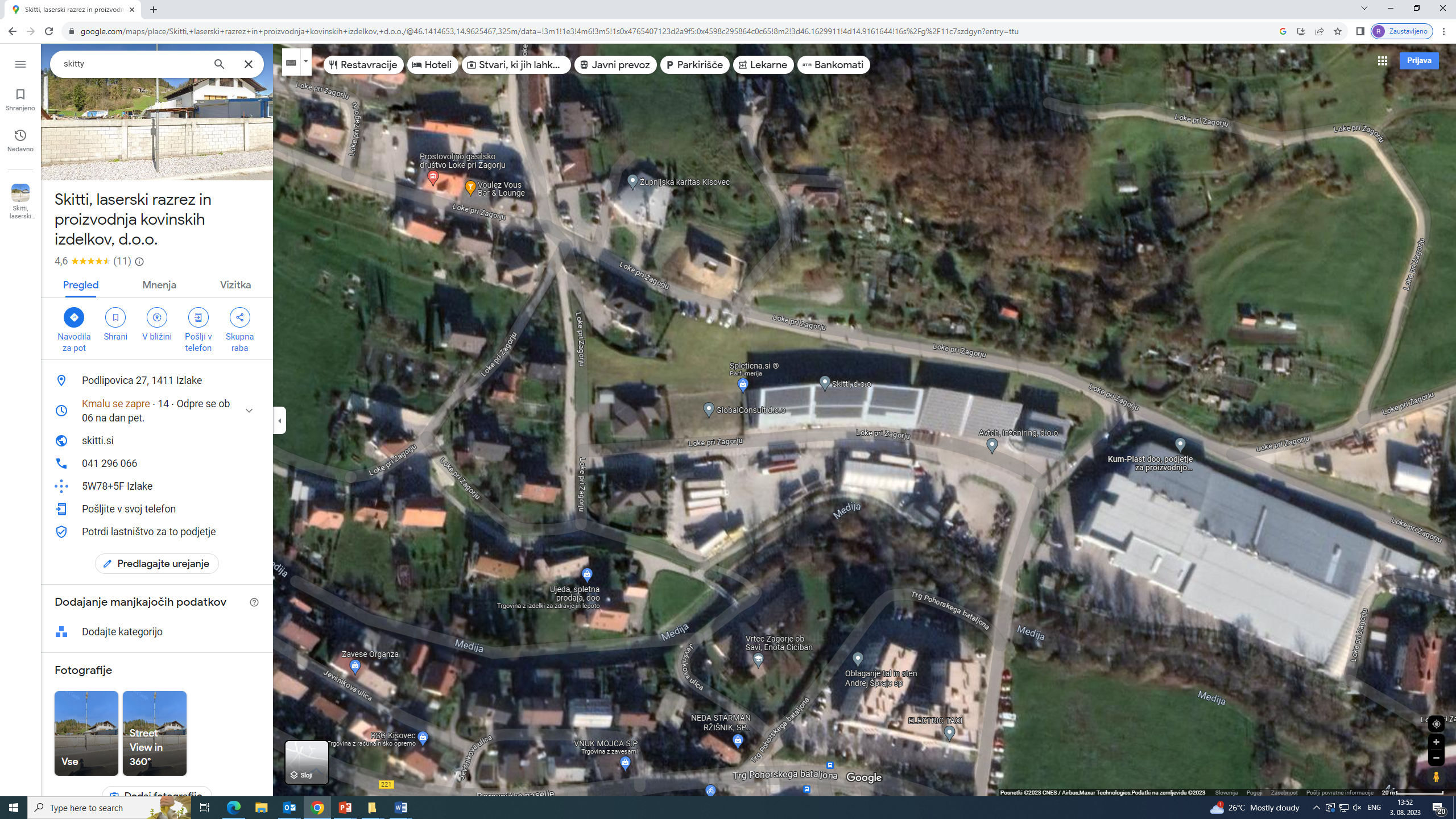 Industrijska cona Loke (Kisovec) – občina Zagorje ob Savi
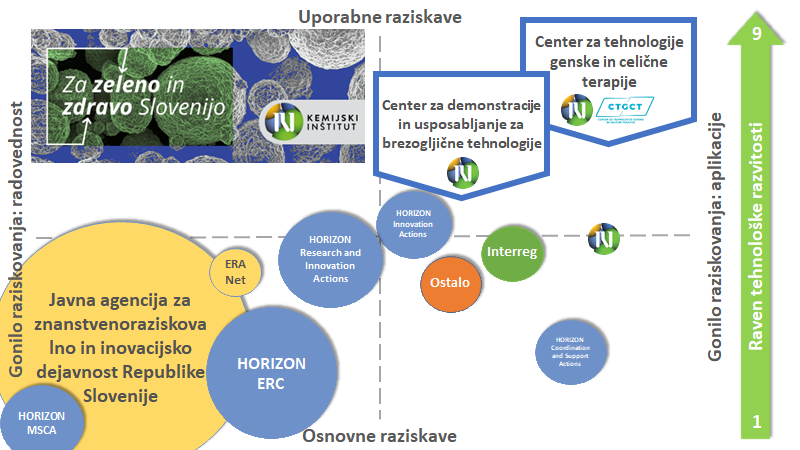 Center DUBT
Dva laboratorija
1)	Laboratorij za razvoj in testiranje baterij in
2)	Laboratorij za demonstracijo H2 in CO2 tehnologij.
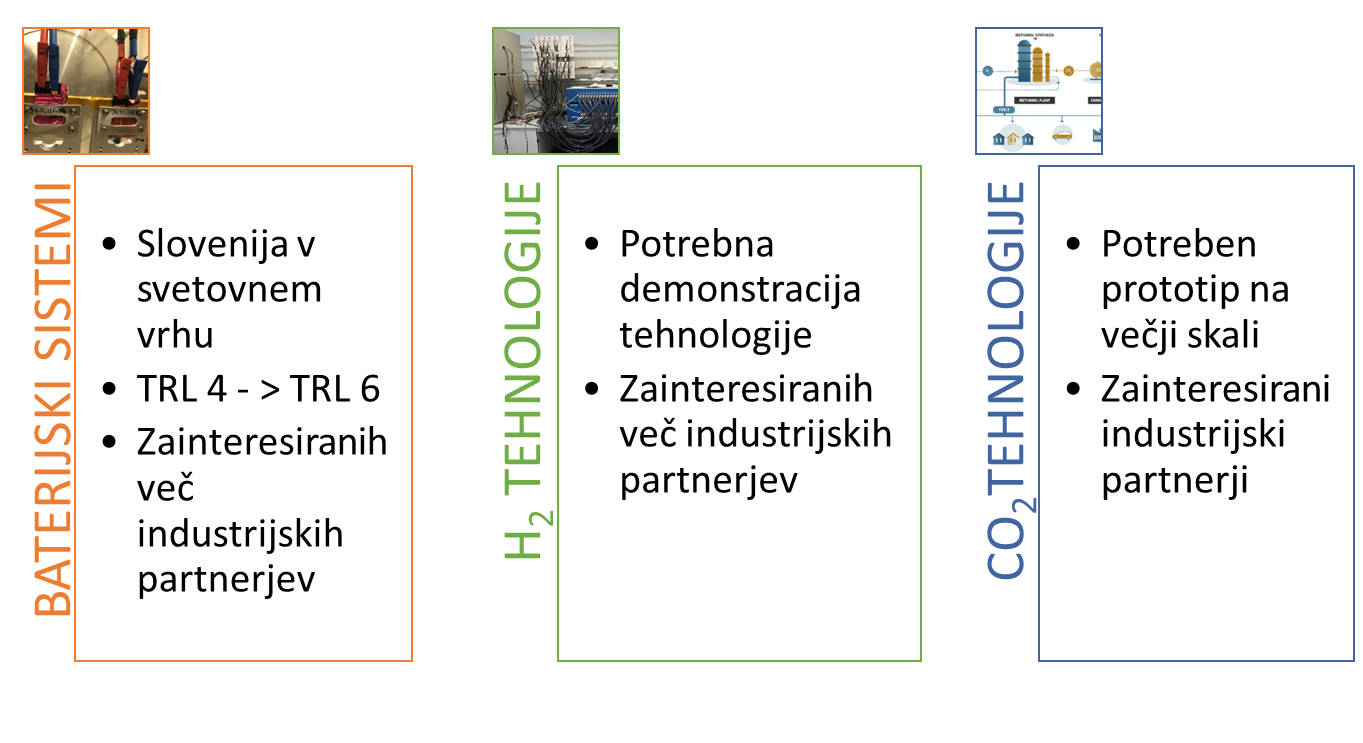 Laboratorij za razvoj in testiranje baterij
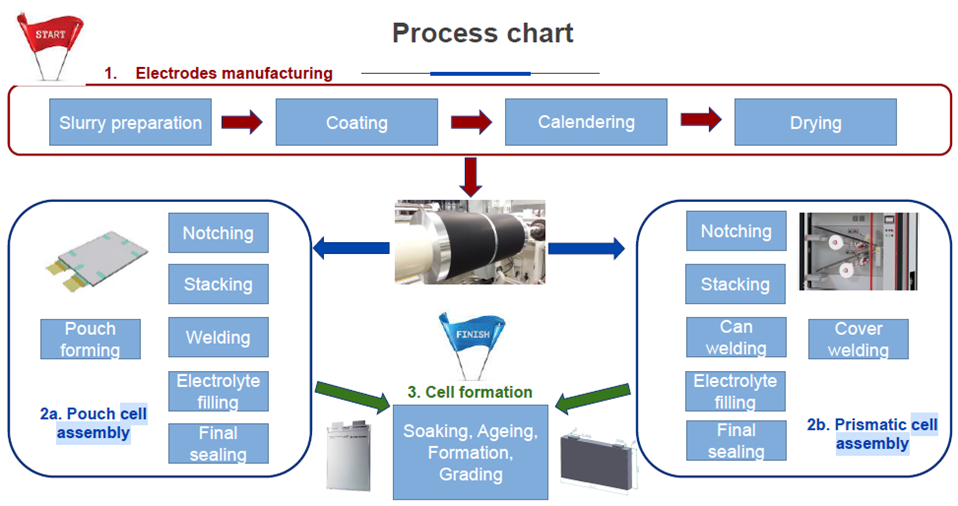 Pilotna linija za izdelavo ploščatih in/ali prizmatičnih baterij
Testiranje večjih celic in baterijskih paketov
Cryo FIB mikroskop
Spremljevalna enota za delo s sodobnimi baterijskimi sistemi
Splošna analitska laboratorijska oprema
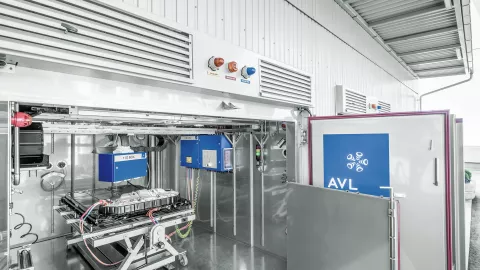 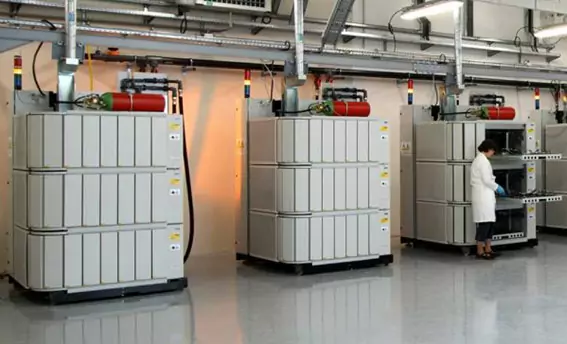 Laboratorij za razvoj in testiranje baterij
Izdelava prizmatičnih celic serije A (tedensko 50 celic) 
Optimizacija kompozicije za različne aplikacije
Razvoj novih konceptov in materialov (post Li-ion tehnologija)
Testiranje celic in baterijskih paketov v temperaturnih komorah
Analiza degradacije v različnih okoljih in optimizacija uporabe baterij
Izobraževanje 
Demonstracijske aktivnosti
Laboratorij za razvoj in testiranje baterij
Predvidena sredstva in viri za delovanje
Pridobljen BATMASS projekt (EU projekt i3 shema), pridobljen večji ARIS projekt, dva EU projekta v recenziji;
Prijava na domače in mednarodne projekte, direktno sodelovanje z industrijo v obliki raziskovalnih projektov ali storitvenih pogodb;
delovanje Centra DUBT bo podprto tudi s strani programa P2-0423 (Sodobni akumulatorji kot podpora zelenemu prehodu in elektromobilnosti); 
Sredstva za infrastrukturo na Kemijskem inštitutu
Laboratorij za razvoj in testiranje baterij
Potrebni kadri za delo enote, kadrovski položaj
Prof.dr. Robert Dominko, vodja centra in vodja laboratorija (50%)
Dr. Blaž Tratnik (100 %) zadolžen za pilotno linijo
Dr. Klemen Pirnat (60-80%) – zadolžen za analitski laboratorij
Raziskovalec, ki bo delal na BATMASS projektu in doktorski študent, ki bo delal na Mg-organski prototipni bateriji
Dodatno nameravamo zaposliti osebo za vodenje projektov, raziskovalca, ki bo skrbel za testiranje baterij in osebo, ki bo nudila tehnično podporo.
Laboratorij za demonstracijo H2 in CO2 tehnologij
Laboratorij za demonstracijo H2 in CO2 tehnologij
Program raziskovalnega dela v novem laboratoriju
razvoj, sinteza, priprava ter karakterizacija materialov, predvsem katalizatorjev, sorbentov, elektrod in membran
elektro-kemijsko/-katalitsko pridobivanje vodika
procesi pretvorbe vodika in CO2, vključno s presečnimi tematikami dekarbonizacije, oskrbe energetsko intenzivne industrije, uporabe obnovljivih virov in izzivi izrabe odpadkov
Laboratorij za demonstracijo H2 in CO2 tehnologij
Predvidena sredstva in viri za delovanje
prednosti za številne tekoče mednarodne projekte, kot so HYPER, H2GLASS, REVEAL, DARE2X, E-CODUCT, HySTrAm, ESA-MICRO in drugi
okrepitev komplementarnih razvojnih dejavnosti v Centru DUBT
delovanje Centra DUBT bo podprto tudi s strani programa P2-0152 (Kemijsko reakcijsko inženirstvo)
Laboratorij za demonstracijo H2 in CO2 tehnologij
Potrebni kadri za delo enote, kadrovski položaj
doc. dr. Ilja Gasan Osojnik Črnivec (100 %) ki bo skrbel za delovanje laboratorija
dr. Janvit Tržan (40 %), ki bo skrbel za procese uporabe vodika, dr. Luis Raul López de León (100 %/ eventualna 80-60% deljena zaposlitev z Univerzo v Barceloni), ki bo skrbel za procese zajema in pretvorbe CO2 in dr. Mabel Mora (100 %), ki bo skrbela za okoljske tehnologije in upravljanje projektov
Dodatno nameravamo zaposliti raziskovalca s področja sklopljenih kromatografskih tehnik, dva skrbnika za podporo analitiki, karakterizaciji in tehnični delavnici ter osebo za projektna administrativna dela.
Laboratorij za demonstracijo H2 in CO2 tehnologij
Prostorske rešitve in oprema
Laboratorij za demonstracijo H2 in CO2 tehnologijbo deloval v prizidku in glavni zgradbi Centra DUBT v Kisovcu. Pilotna procesna hala bo urejena v pritličnem prizidku objekta (okvirno 440 m2) in bo vsebovala namenske eksplozijske varne cone z reaktorsko opremo za vodenje visokotlačnih in visokotemperaturnih procesov zajema in pretvorbe CO2 v plinske in tekoče produkte ter pridobivanja vodika z elektrolizo.
Ključni elementi, ki potrebujejo demonstracijo
H2 TEHNOLOGIJA
Netradicionalni Metan pretvorjen v VODIK
• Metan je bolj škodljiv kot CO2
• Letno 1011 m3 metana se izgubi– 30% EU porabe
• To so lokalizirani, točkovni izpusti










                                                                                                       (Forbes)
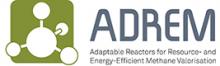 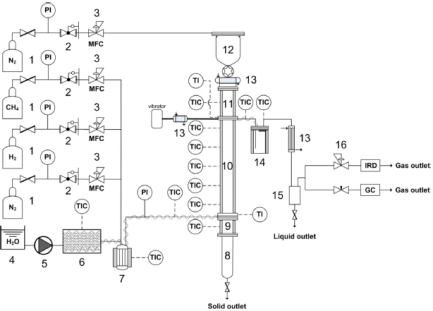 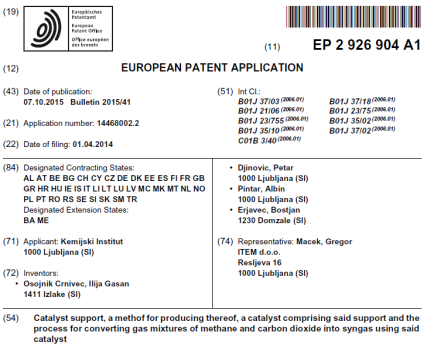 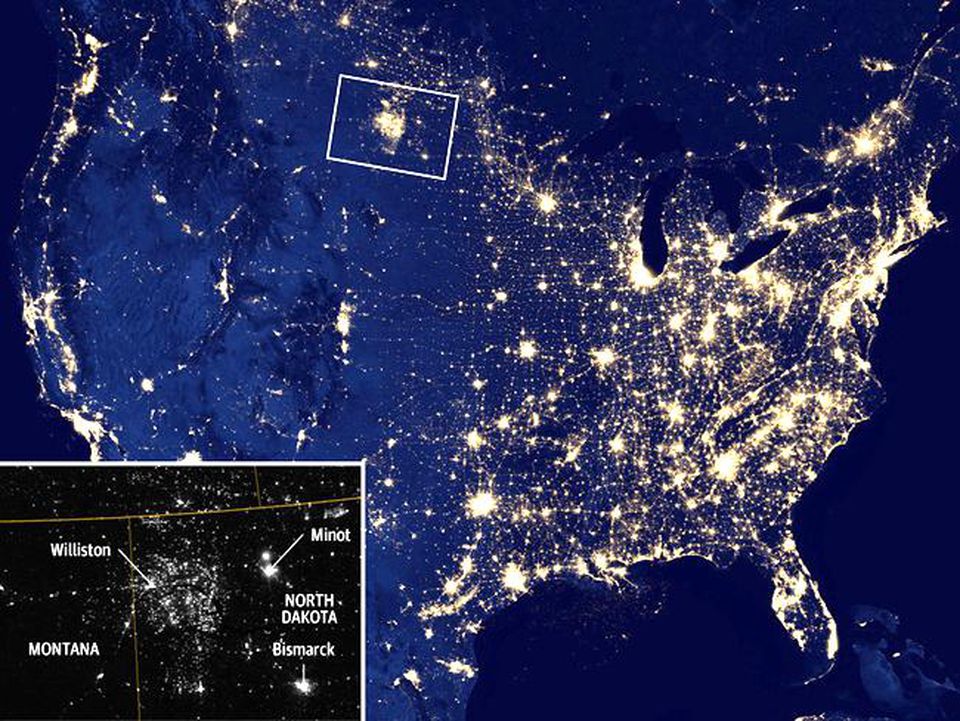 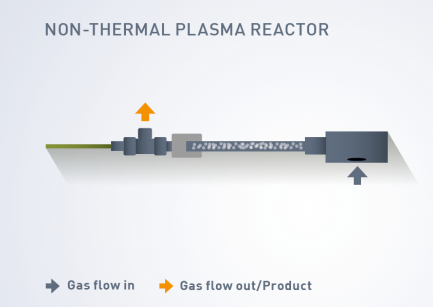 Ključni elementi, ki potrebujejo demonstracijo
H2 TEHNOLOGIJA
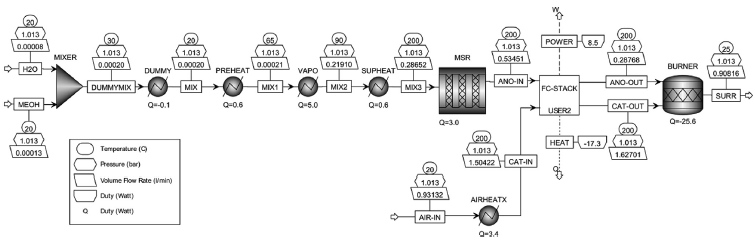 CO/Metanol/Etanol pretvorba v VODIK
• • veliko energije   CO + H2O ⇌ CO2 + H2
• Metanol -> H2 v tekočem stanju
• Etanol se proizvaja iz biomase











							     (NASA)
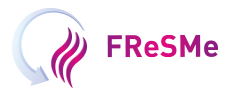 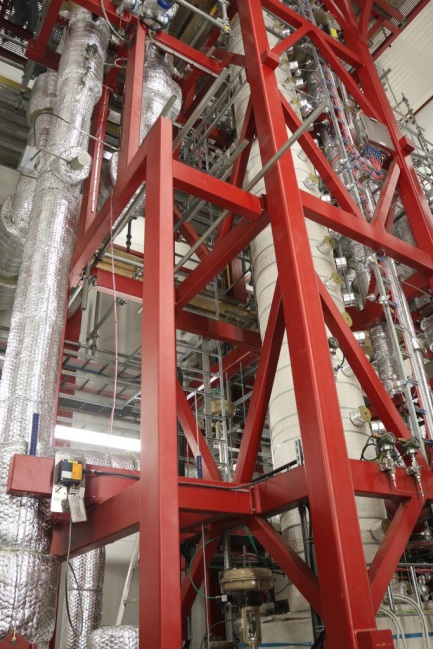 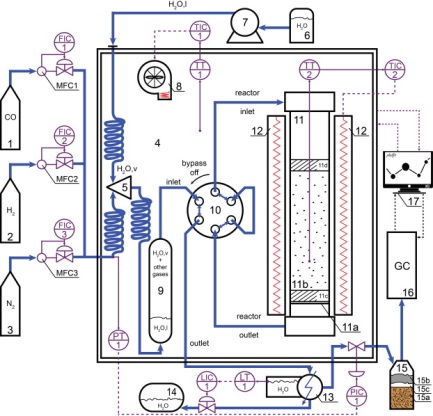 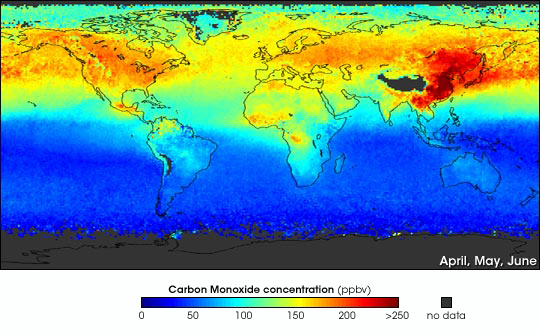 Ključni elementi, ki potrebujejo demonstracijo
H2 TEHNOLOGIJA
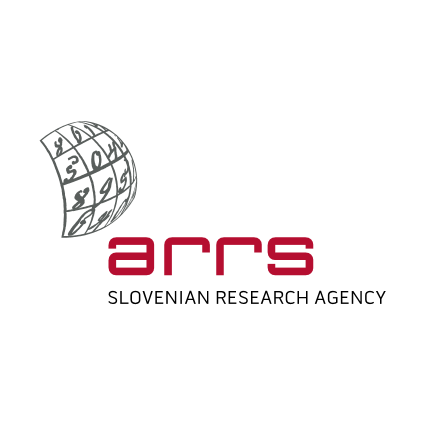 Amoniak za shranjevanje/pretvorbo v vodik
• NH3 je dobro topen v vodi = dobre lastnosti za sshranjevanje
• sestavina v gnojilih
• reagira z ureo, razogljičenje s CCU: 2NH3 + CO2 ⇌ (NH2)2CO + H2O
• NH3 povzroča obsežno porabo energije (3%)
• H2 se sprošča pri zelo blagih pogojih









						                     (ammoniaindustry.com)
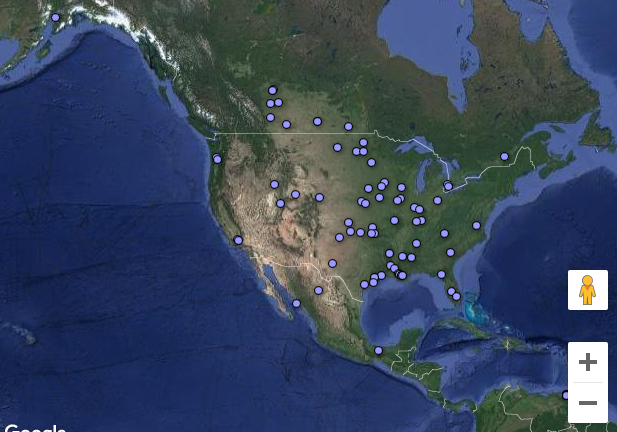 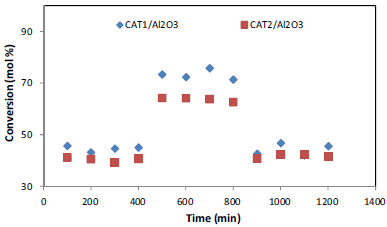 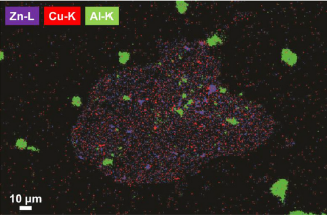 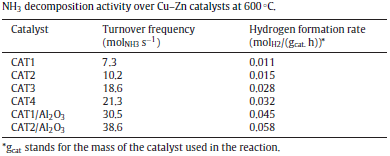 Napredne inovacije
CO2 TEHNOLOGIJA
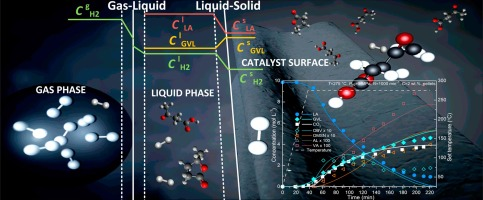 Usklajen inženirski razvoj

• Kataliza, reakcije in procesi
• Lastno načrtovanje opreme
• Optimizacija, intenzifikacija in razširitev
• Sodelovanje z raziskovalnimi in razvojnimi institucijami
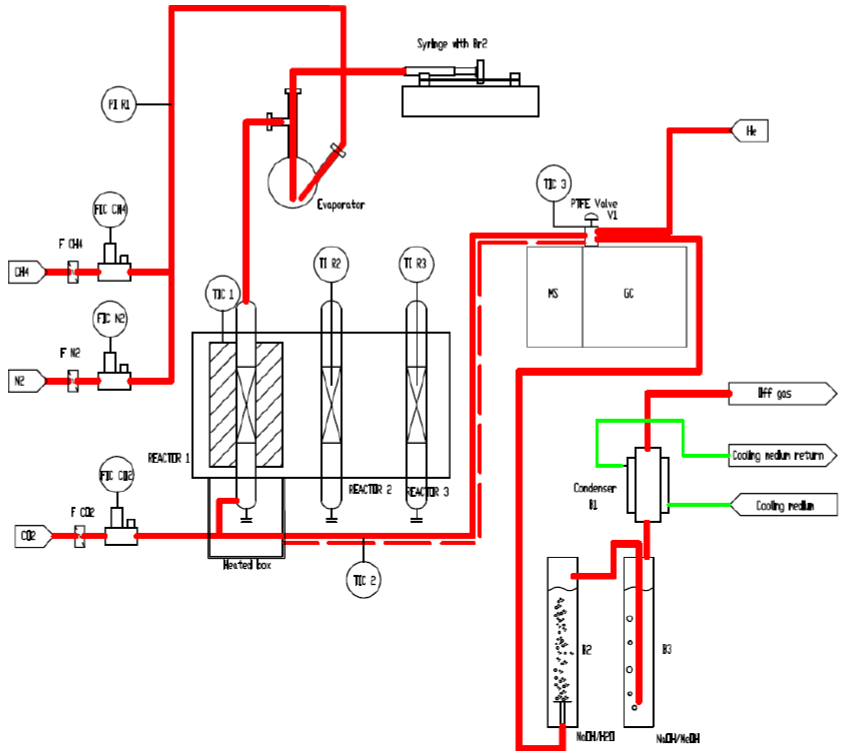 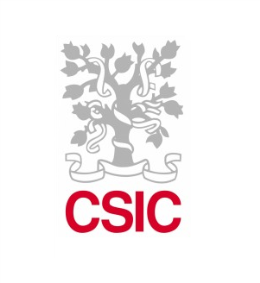 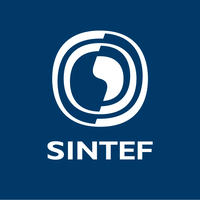 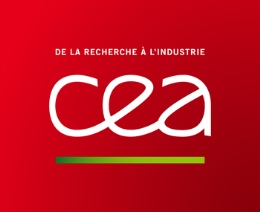 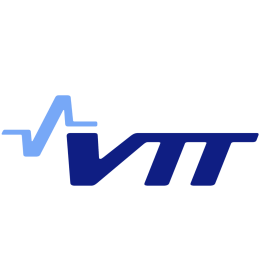 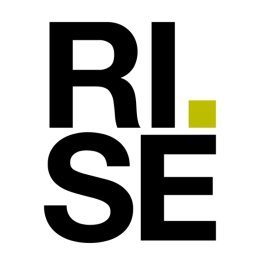 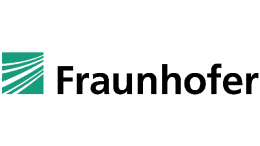 Ključni elementi, ki potrebujejo demonstracijo
CO2 TEHNOLOGIJA
Open Innovation Test Beds pristop
• Brez bazičnih raziskav (TRL 1−4)
• TRL (5−8) piloting/demonstration
• Key Enabling Technologies (KET): nanotechnology, advanced materials & advanced manufacturing technologies
• Public–Private Partnership (PPP) open innovation approach
• Addressing R&D Risk: lagging behind EU

Power-to-gas (CO2-> CH4) Power-to-liquid (CO2-> methanol...) Power-to-polymers (from fermentation CO2 to commercial resin)








	                     (A. Meskauskas)			         (NIC)
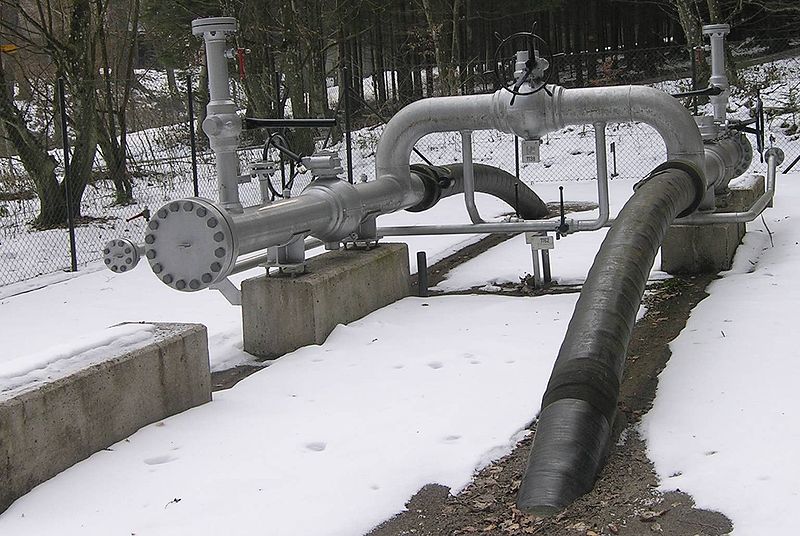 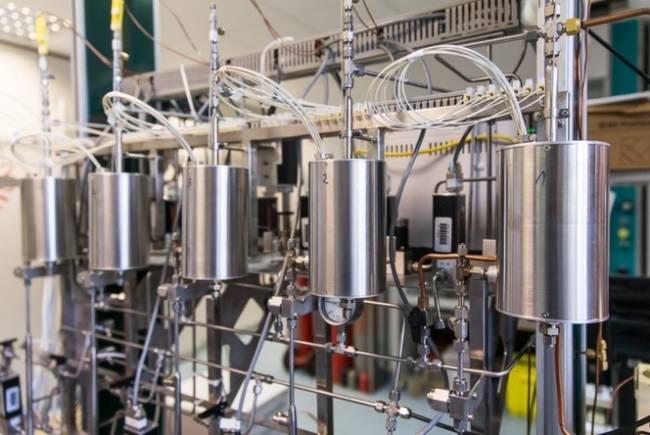 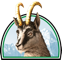 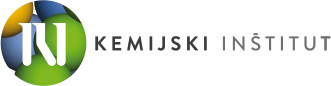 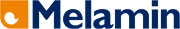 Ključni elementi, ki potrebujejo demonstracijo
CO2 TEHNOLOGIJA
No One size fits all 
• Tradicionalno delovanje enote je stabilno
• Delovanje nastajajoče enote je manjše, dinamično, prilagodljivo in medpomnilniško
• Tradicionalni surovinski viri so stalni
• Nastajajoči surovinski viri so različni, razredčeni in vsebujejo nečistoče
• Potreba po konfiguraciji

 
	    (engineering.com)






                         (sandia.gov)
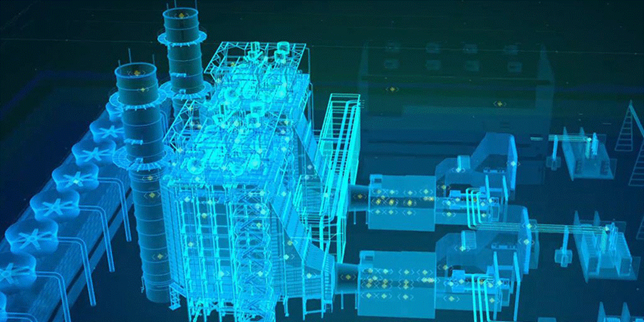 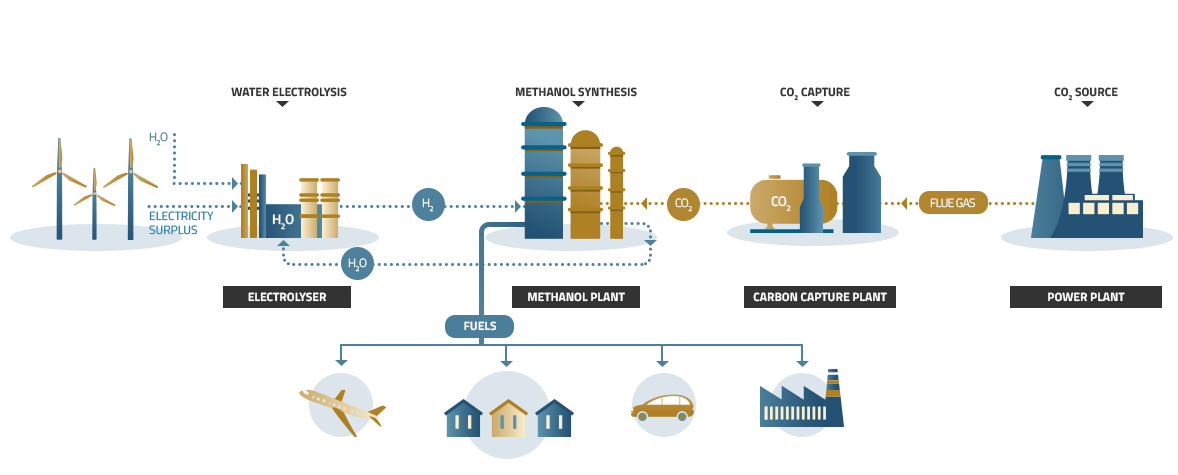 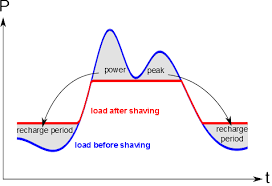 Buffer!
Center DUBT
Nova oprema, ki je ni v širši okolici in je ključna za implementacijo novih tehnologij. 
Dodatna kapaciteta na nivoju EU
Pridobljeni projekti/ projekti v ocenjevanju
Nova delovna mesta (neposredno in posredno)
Center znanja
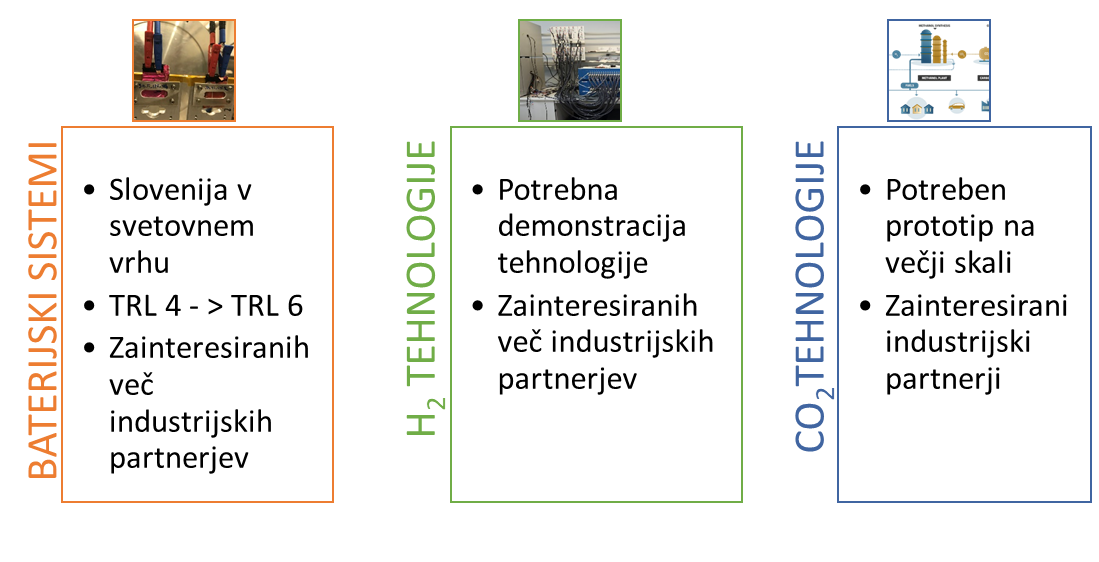